R programming
Outline
Operators
Loops
Functions
The apply family (lapply, sapply)
Utilities
Operators
Equality
# Comparison of logicals
TRUE == FALSE

# Comparison of numerics
-6 * 14 != 17 - 101

# Comparison of character strings
"useR" == "user"

# Compare a logical with a numeric
TRUE == 1
Compare vectors
# The linkedin and facebook vectors have already been created for you
linkedin <- c(16, 9, 13, 5, 2, 17, 14)
facebook <- c(17, 7, 5, 16, 8, 13, 14)

# Popular days
linkedin > 15

# Quiet days
linkedin <= 5

# LinkedIn more popular than Facebook
linkedin > facebook
Compare matrices
# The social data has been created for you
linkedin <- c(16, 9, 13, 5, 2, 17, 14)
facebook <- c(17, 7, 5, 16, 8, 13, 14)
views <- matrix(c(linkedin, facebook), nrow = 2, byrow = TRUE)

# When does views equal 13?
views == 13

# When is views less than or equal to 14?
views <= 14
& and |
# The linkedin and last variable are already defined for you
linkedin <- c(16, 9, 13, 5, 2, 17, 14)
last <- tail(linkedin, 1)

# Is last under 5 or above 10?
last < 5 | last > 10

# Is last between 15 (exclusive) and 20 (inclusive)?
last > 15 & last <= 20
if statement
medium <- "LinkedIn"
num_views <- 14

if (medium == "LinkedIn") {
  print("Showing LinkedIn information")
}

if (num_views > 15) {
  print("You're popular!")
} else if (num_views <= 15 & num_views > 10) {
   print("10~15")
} else {
  print("Try to be more visible!")
}
While loop
speed <- 64

while (speed > 30) {
  print("Slow down!")
  speed <- speed - 7
}

speed
While loop (break)
speed <- 88
 
 while (speed > 30) {
  print(paste("Your speed is", speed))
  speed <- speed+10
  
  if (speed > 120) {
    break
  }
}
For loop (vector)
linkedin <- c(16, 9, 13, 5, 2, 17, 14)

# Loop version 1
for (eachElement in linkedin) {
  print(eachElement)
}

# Loop version 2
for (i in 1:length(linkedin)) {
  print(linkedin[i])
}
For loop (list)
nyc <- list(pop = 8405837, 
            boroughs = c("Manhattan", "Bronx", "Brooklyn", "Queens", "Staten Island"), 
            capital = FALSE)

# Loop version 1
for (info in nyc) {
  print(info)
}

# Loop version 2
for (i in 1:length(nyc)) {
  print(nyc[[i]])
}
For loop (matrix)
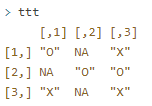 ttt

for (i in 1:nrow(ttt)) {
  for (j in 1:ncol(ttt)) {
    print(paste("On row", i, 
                "and column", j, 
                "the board contains", ttt[i,j]))
  }
}
Functions
呼叫 Function
自建 Function
呼叫 function 說明
?functionName
help(functionName)
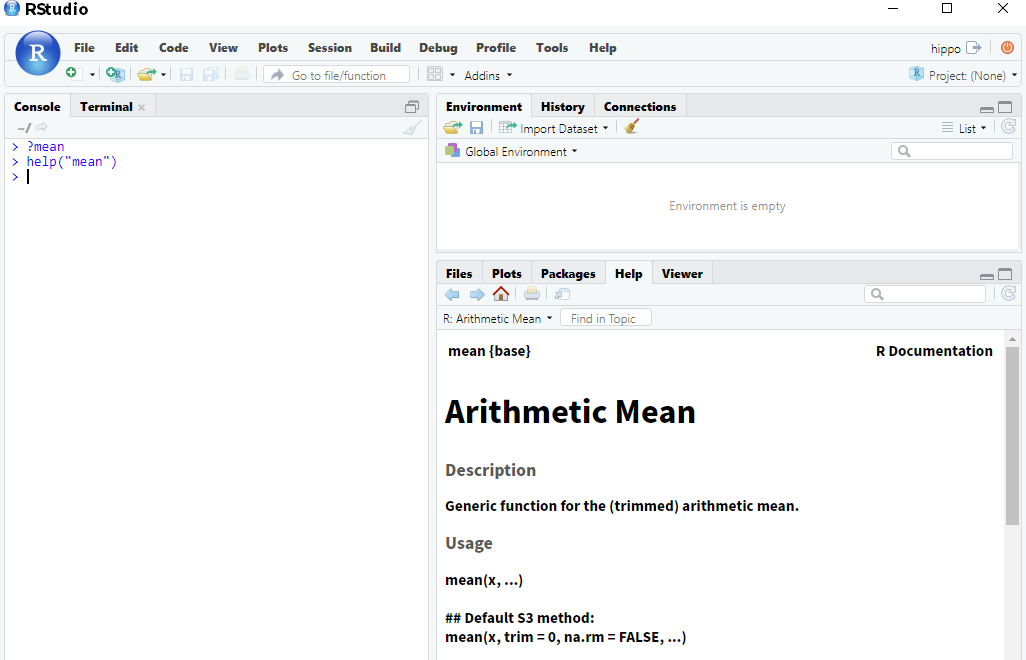 linkedin <- c(16, 9, 13, 5, 2, 17, 14)
avg_li <- mean(x = linkedin)
avg_li
忽略 NA
linkedin <- c(16, 9, 13, 5, NA, 17, 14)

mean(linkedin)

mean(linkedin, na.rm = TRUE)
自建 Function
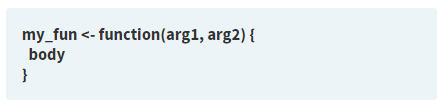 # Create a function pow_two()
pow_two <- function(x) {
  x ^ 2
}

 pow_two(12)
# Create a function sum_abs()
sum_abs <- function(x, y) {
  abs(x) + abs(y)
}


sum_abs(-2, 3)
觀察下面三個執行結果
# Finish the pow_two() function
pow_two <- function(x, print_info = TRUE) {
  y <- x ^ 2
  if (print_info) {
    print(paste(x, "to the power two equals", y))
  }
  return(y)
}

pow_two(5)
pow_two(5, FALSE)
pow_two(5, TRUE)
R Package
install.packages(), which as you can expect, installs a given package.
library() which loads packages, i.e. attaches them to the search list on your R workspace.
# Load the ggplot2 package
library("ggplot2")

# Retry the qplot() function
qplot(mtcars$wt, mtcars$hp)
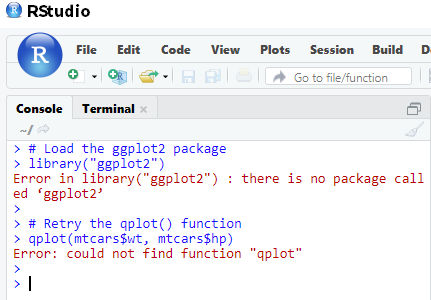 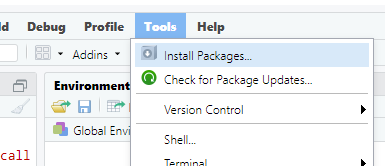 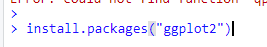 lapply
Example 1: 找出元素的型態 (for loop)
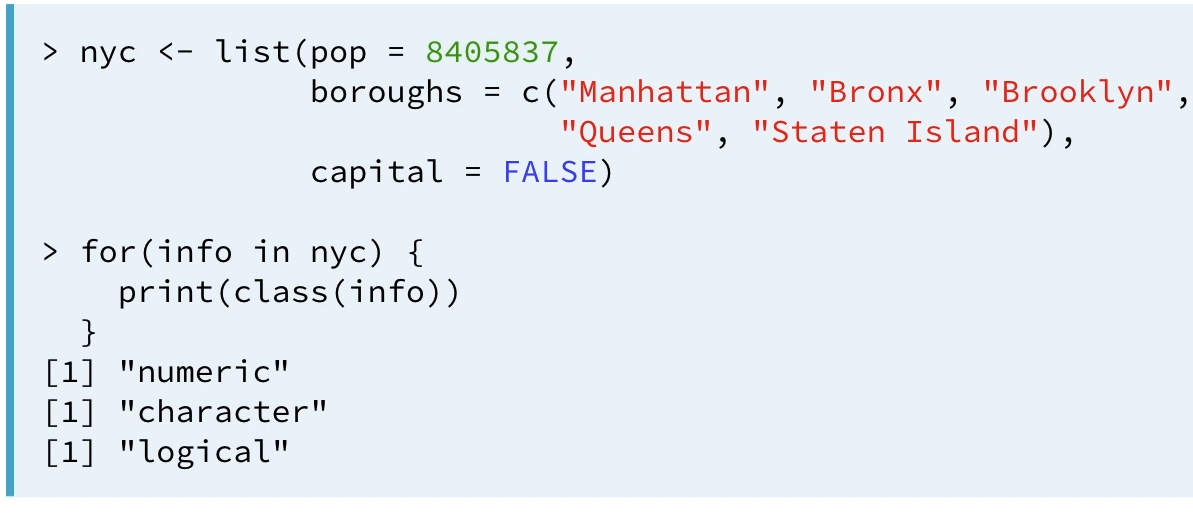 Example 1: 找出元素的型態 (lapply)
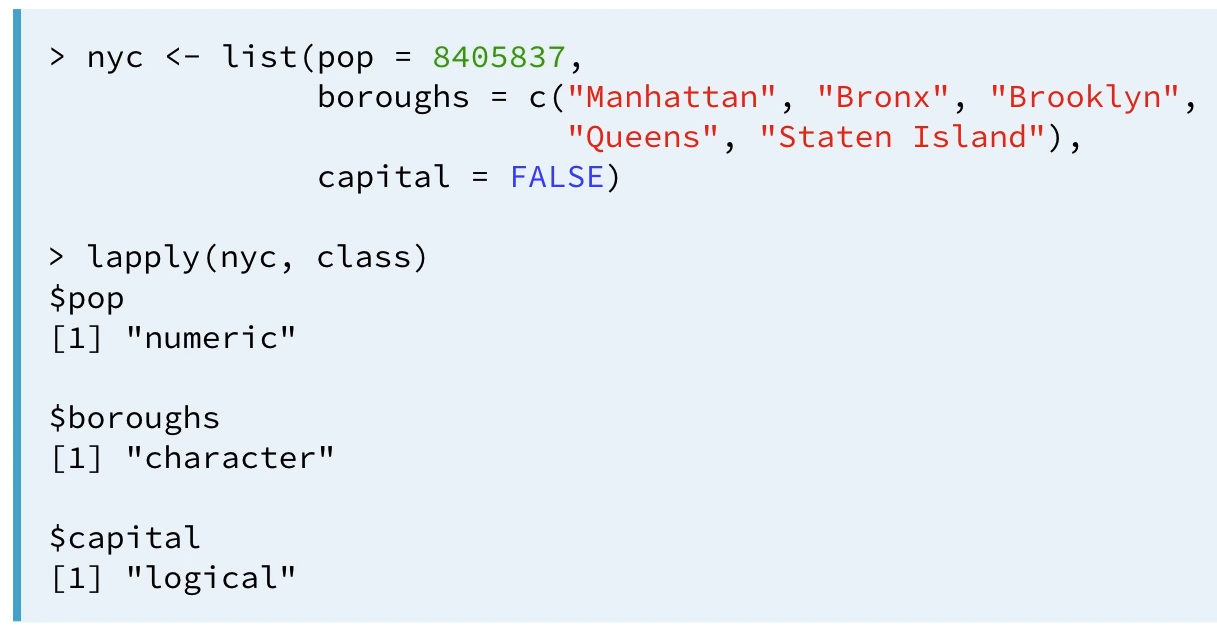 Example 2: 找出字串長度 (for loop)
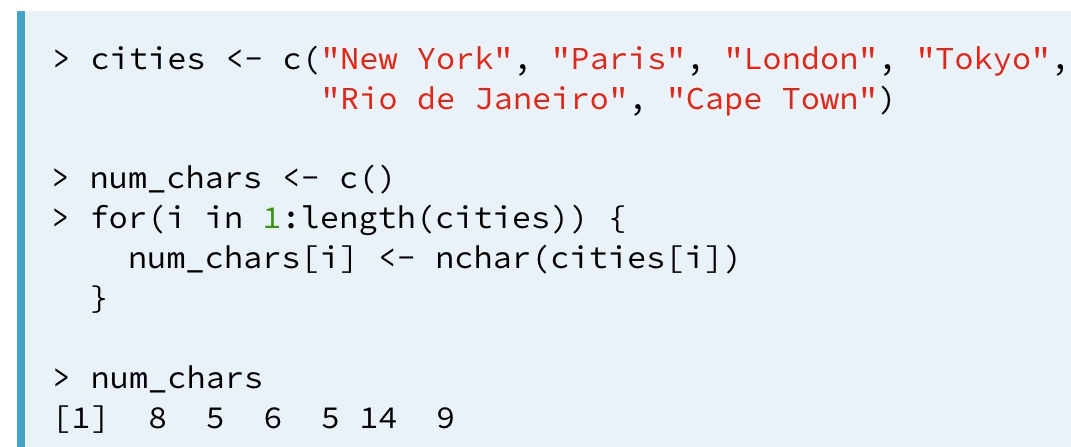 Example 2: 找出字串長度 (lapply)
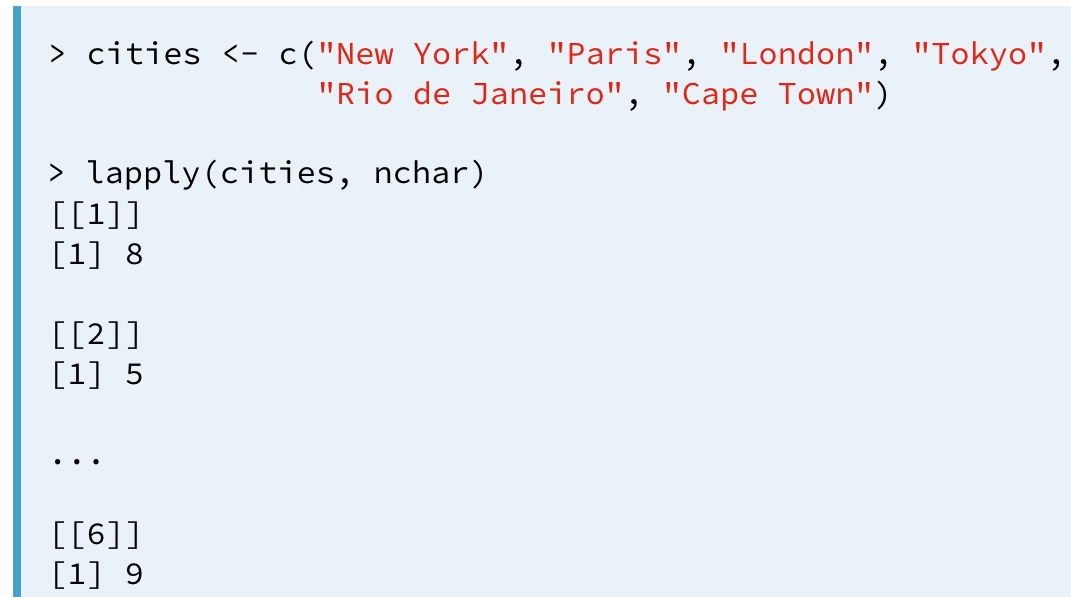 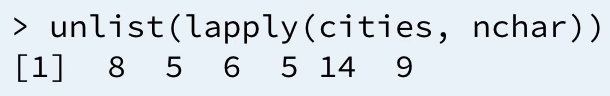 Example 3: 自訂function
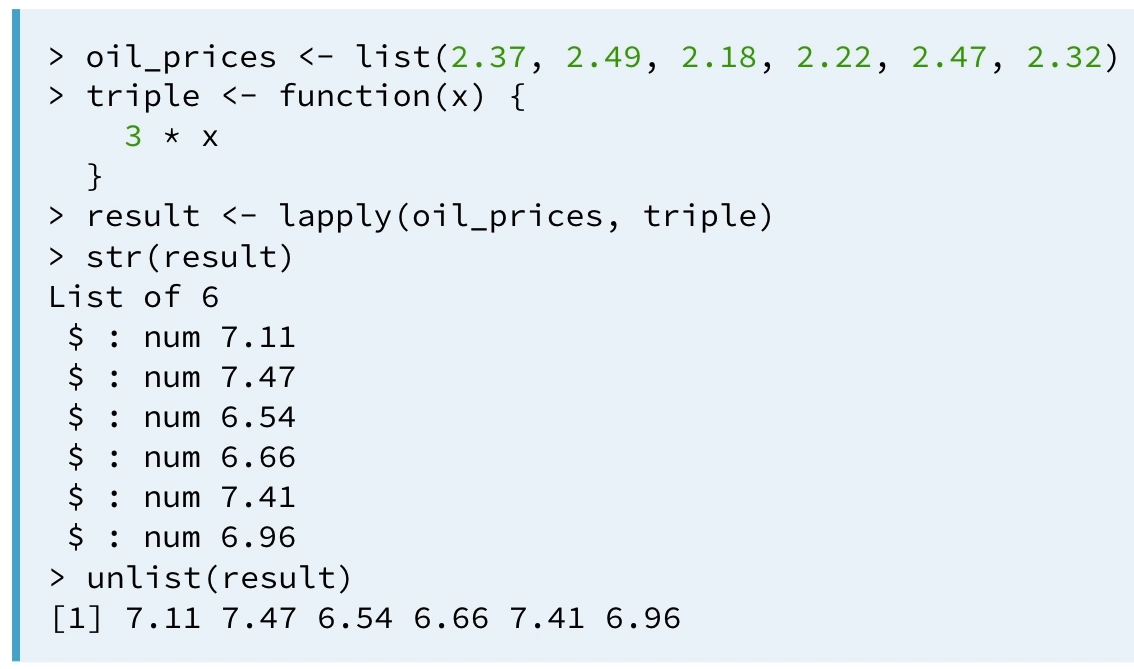 Example 4: 自訂function + 參數傳遞
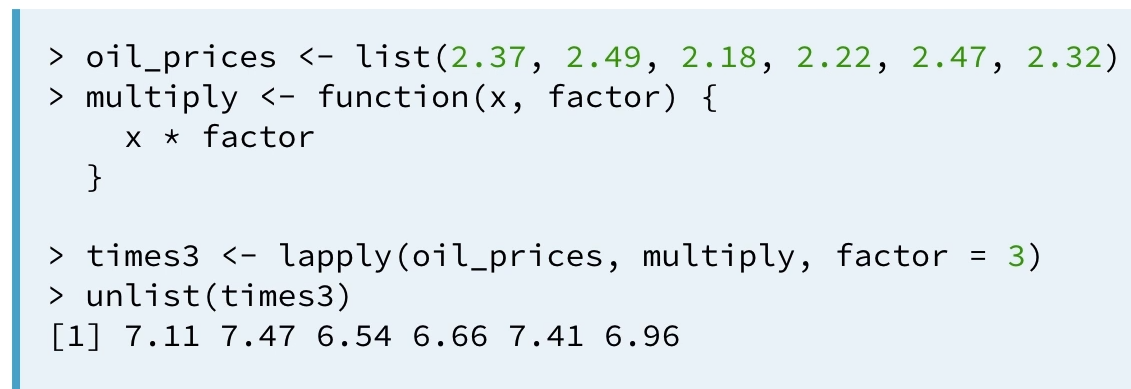 Anonymous functions
# Definition of split_low
pioneers <- c("GAUSS:1777", "BAYES:1702", "PASCAL:1623", "PEARSON:1857")
split <- strsplit(pioneers, split = ":")

# Transform: use anonymous function inside lapply
names <- lapply(split, function(x) { x[1] })
names
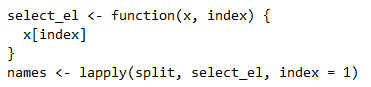 sapply
lapply vs sapply
temp <- c(10,20,30,40,50)

lapply(temp, function(x){x*2})

sapply(temp, function(x){x*2})
lapply vs sapply
Useful Functions
Mathematical utilities
abs(): Calculate the absolute value.
sum(): Calculate the sum of all the values in a data structure.
mean(): Calculate the arithmetic mean.
round(): Round the values to 0 decimal places by default.
data <- c(1.9, -2.6, 4.0, -9.5, -3.4, 7.3)
sum(abs(round(data)))
Data Utilities
seq(): Generate sequences, by specifying the from, to, and by arguments.
rep(): Replicate elements of vectors and lists.
sort(): Sort a vector in ascending order. Works on numerics, but also on character strings and logicals.
rev(): Reverse the elements in a data structures for which reversal is defined.
str(): Display the structure of any R object.
append(): Merge vectors or lists.
is.*(): Check for the class of an R object.
as.*(): Convert an R object from one class to another.
unlist(): Flatten (possibly embedded) lists to produce a vector.
linkedin <- list(16, 9, 13, 5, 2, 17, 14)
facebook <- list(17, 7, 5, 16, 8, 13, 14)

# Convert linkedin and facebook to a vector: li_vec and fb_vec
li_vec <- unlist(linkedin)
fb_vec <- unlist(facebook)

# Append fb_vec to li_vec: social_vec
social_vec <- append(li_vec, fb_vec)

# Sort social_vec
sort(social_vec, decreasing = TRUE)
Try it…
rep(seq(1, 7, by = 2), times = 7)
Try to fix the error
vec1 <- c(1.5, 2.5, 8.4, 3.7, 6.3)
vec2 <- rev(vec1)

mean(abs(vec1), abs(vec2))
[Speaker Notes: mean(c(abs(vec1), abs(vec2)))]
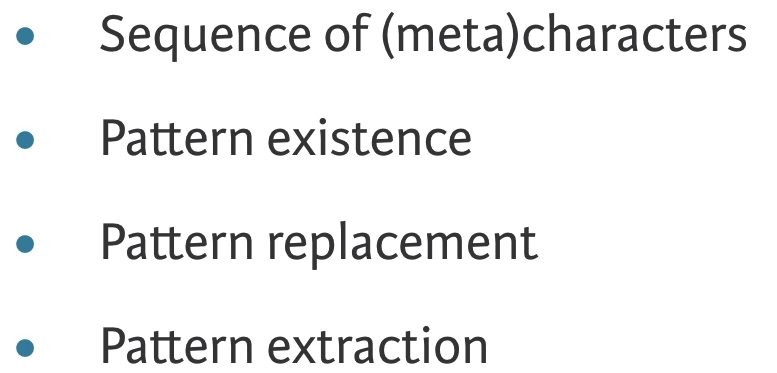 Regular Expressions
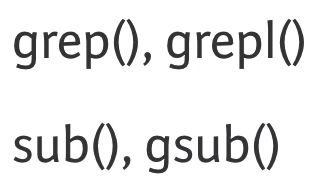 字串尋找: grepl()
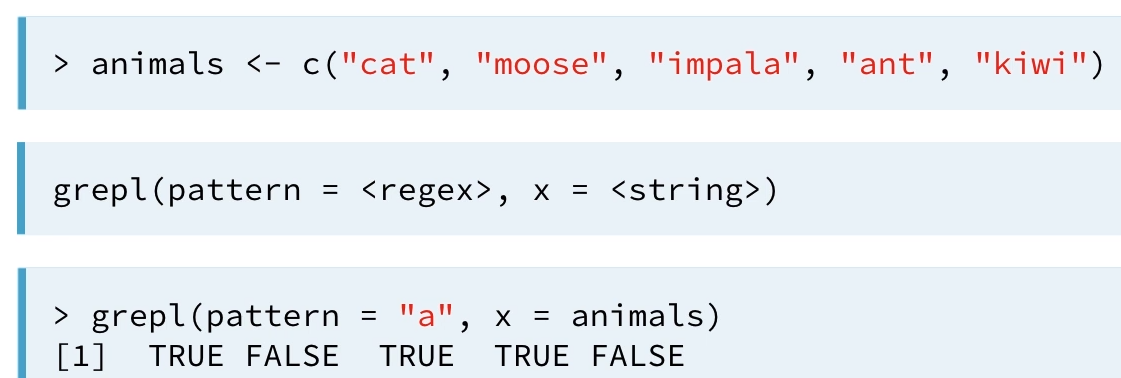 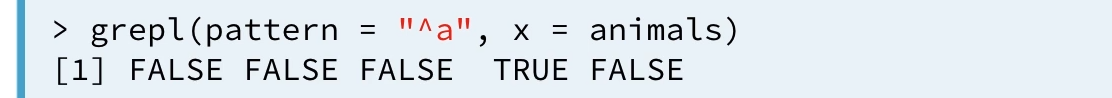 a 在字首
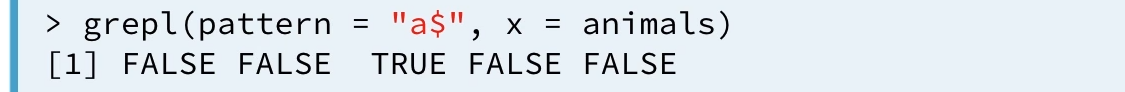 a 在字尾
字串尋找: grep()  vs grepl()
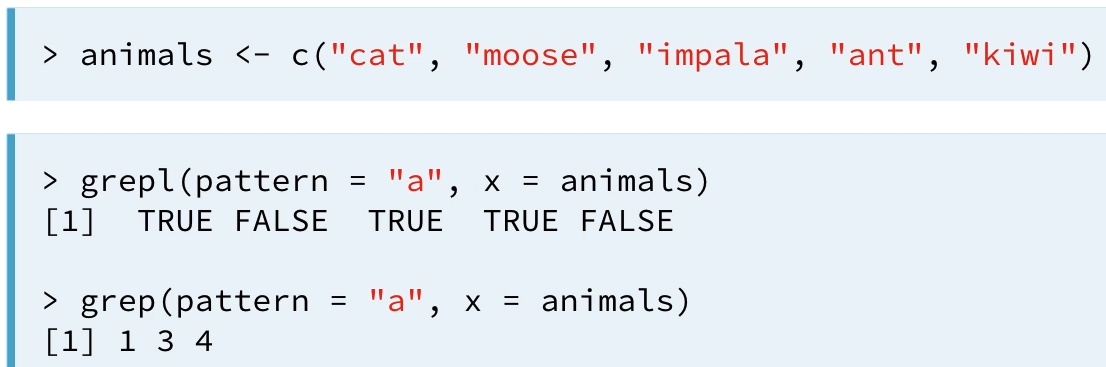 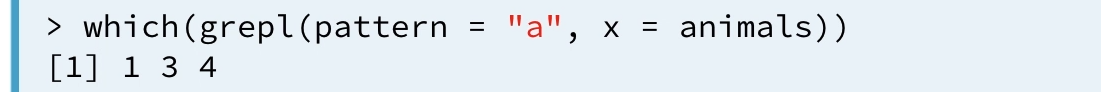 字串取代: sub() vs gsub()
“|”  或
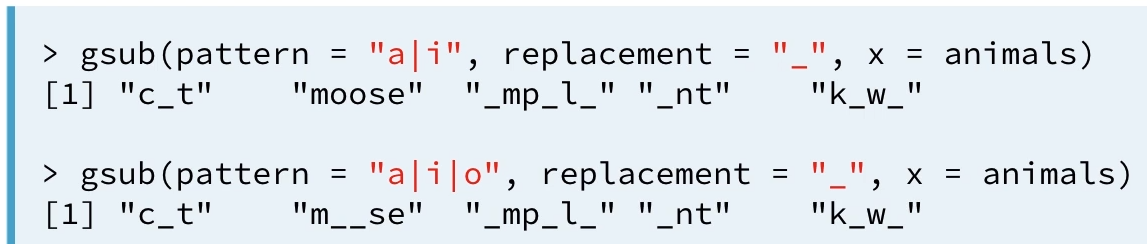 今日點名:
請利用 strsplit, tolower, lapply 完成下面的輸出
pioneers <- c("GAUSS:1777", "BAYES:1702", "PASCAL:1623", "PEARSON:1857")
PS. 利用 : 分隔 名子與字串，再利用 tolower 把字串轉成小寫
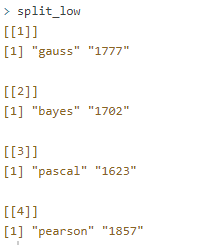 Date & Time
Date
# Definition of character strings representing dates
str1 <- "May 23, '96"
str2 <- "2012-03-15"
str3 <- "30/January/2006"

# Convert the strings to dates: date1, date2, date3
date1 <- as.Date(str1, format = "%b %d, '%y")
date2 <- as.Date(str2)
date3 <- as.Date(str3, format = "%d/%B/%Y")

# Convert dates to formatted strings
format(date1, "%A")
format(date2, "%d")
format(date3, "%b %Y")
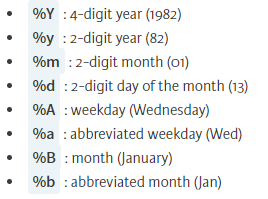 Time
# Definition of character strings representing times
str1 <- "May 23, '96 hours:23 minutes:01 seconds:45"
str2 <- "2012-3-12 14:23:08"

# Convert the strings to POSIXct objects: time1, time2
time1 <- as.POSIXct(str1, format = "%B %d, '%y hours:%H minutes:%M seconds:%S")
time2 <- as.POSIXct(str2)

# Convert times to formatted strings
format(time1, "%M")
format(time2, "%I:%M %p")
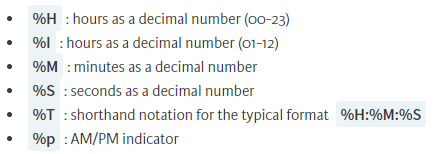 Calculations with Dates
today <- Sys.Date()
today + 1
today - 1

as.Date("2015-03-12") - as.Date("2015-02-27")
Calculations with Times
now <- Sys.time()
now + 3600          # add an hour
now - 3600 * 24     # subtract a day

start <- as.POSIXct("1879-03-14 14:37:23")
end <- as.POSIXct("1955-04-18 03:47:12")
ans <- end - start
ans